Семья и зависимое поведениеЛободин Владимир ТихоновичЛОИРО, кандидат педагогических, наук, доцент
Свиток сложных вопросов

Почему возникает зависимое поведение?
Каковы основные истоки зависимости?
Эффективна ли борьба с зависимостью административными методами?
Как победить зависимость?
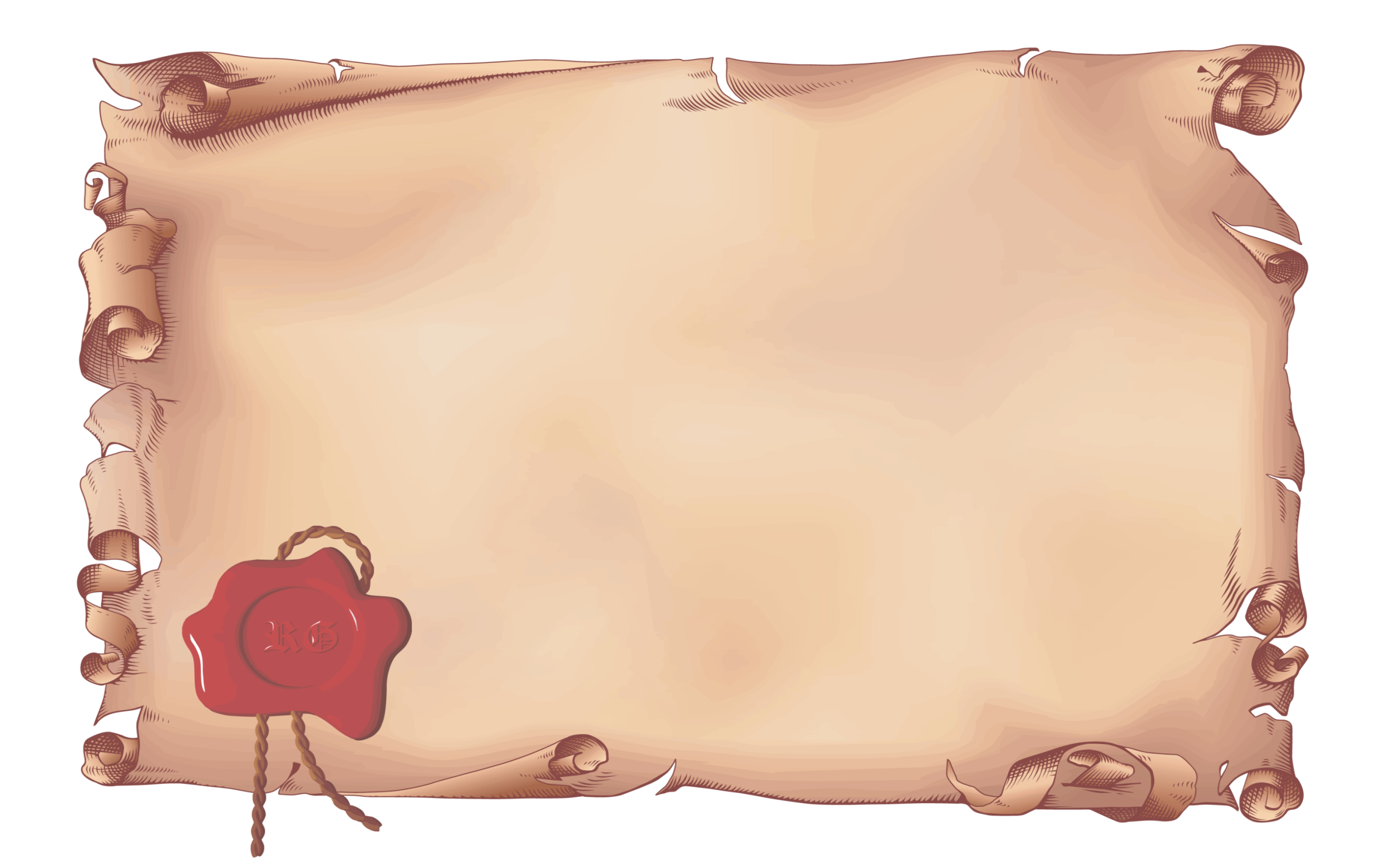 .
Трехсоставность  человека

 Духовность - нравственная сила, определяемая умом;
 Духовность -
    стремление личности к   
    высшим смыслам бытия.
Духовность – стяжание
    Духа  Святого 
 Духовность 
– следование
 голосу   совести
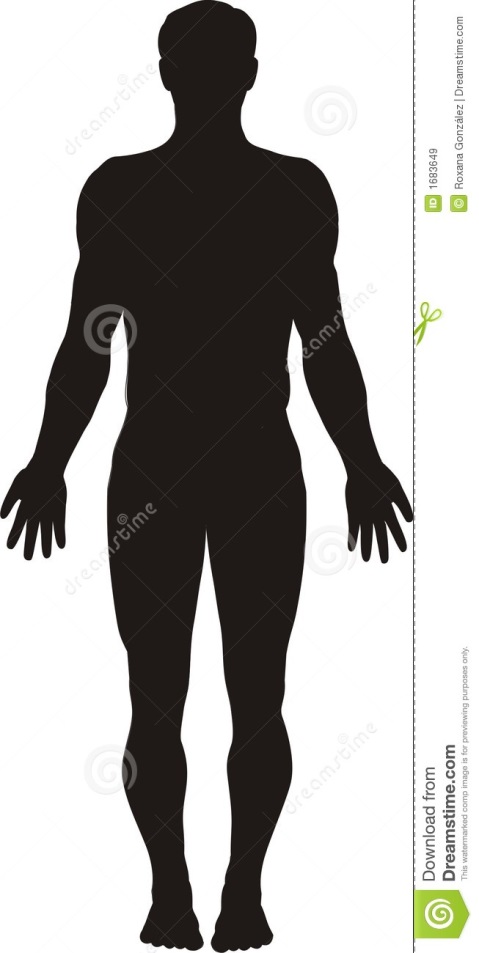 Мировоззрение
духовное
психическое душевное
физическое
мировоззрение
вера
  свобода
  совесть
истина
преображение
система    ценностей
картина   мира
Идеал
    
                            Знание + понимание +вера
Виктор Франкл:  «самая  
                глубокая наша потребность…» 

    - не в наслаждении (по Фрейду)        
		    - не в стремлении к власти (по  		               Адлеру)
	 А в смысле жизни и
 в ее цели. 
Смысл жизни – 
больше, чем сама
 жизнь.
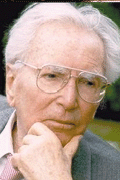 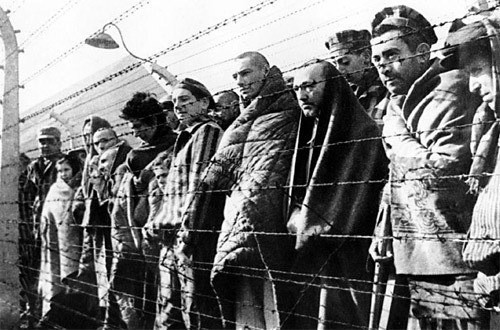 Три особенности человека
1. Без ценности и нравственности нет человека
2. Человек принципиально не равен сам себе…
3. Без цели полноценное существование  человека невозможно!
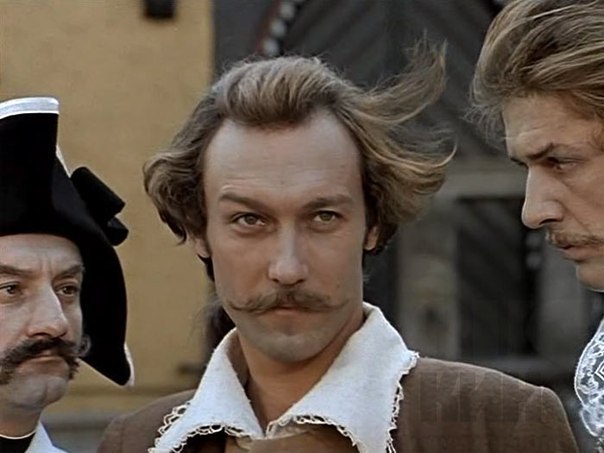 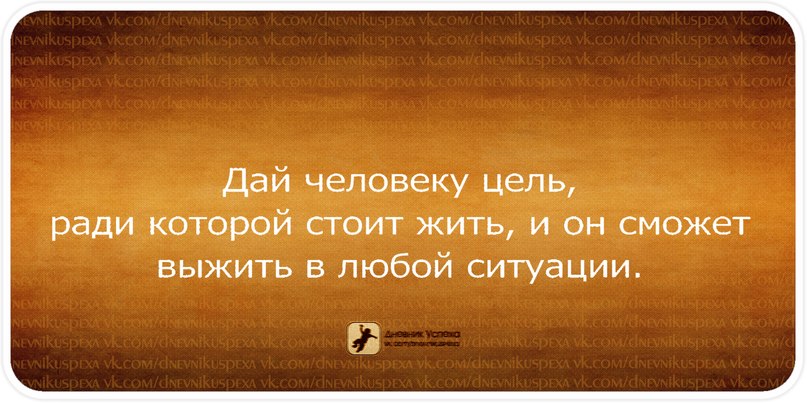 Главный вопрос
кто я? 
зачем существую? 
что ждет впереди?
     Но человек ставит
вопрос иначе: кто мы? 
Призрак решения всех проблем маячит в толпе, а не в себе.
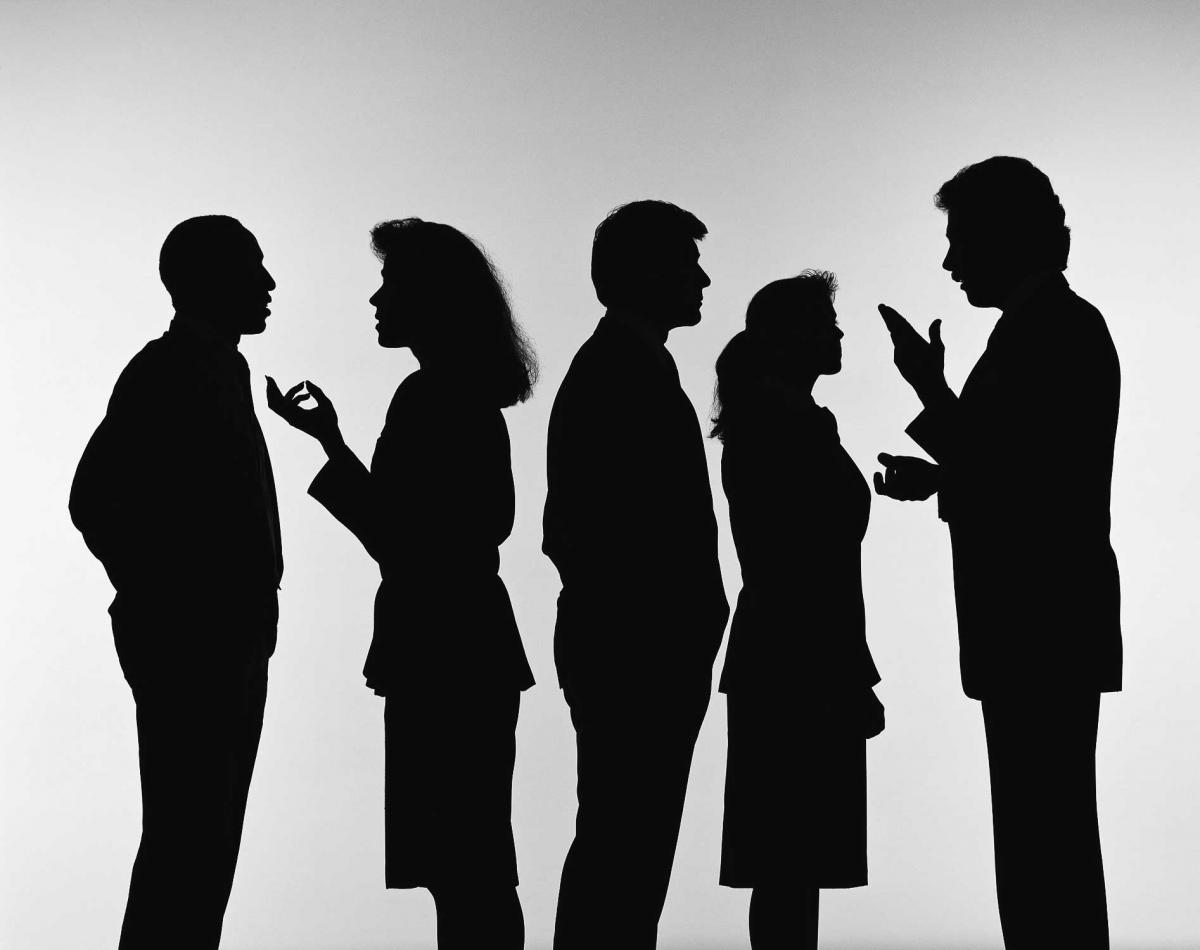 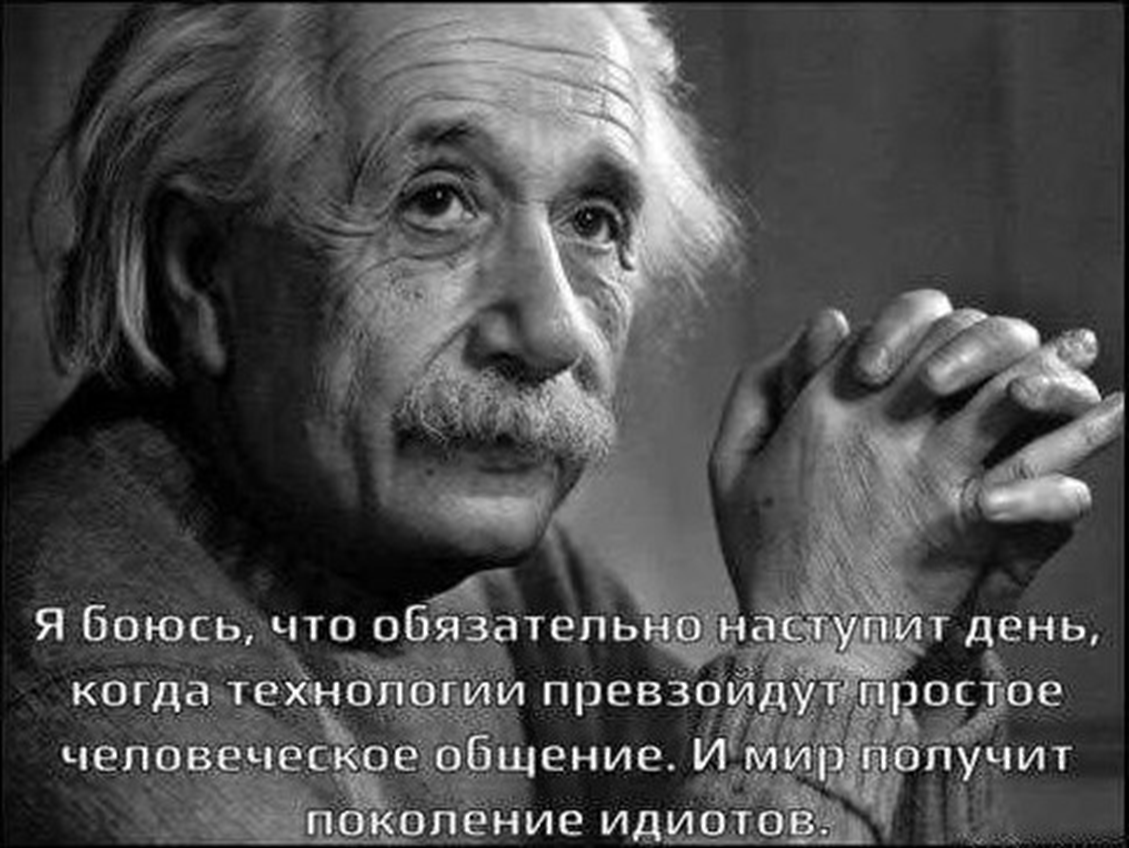 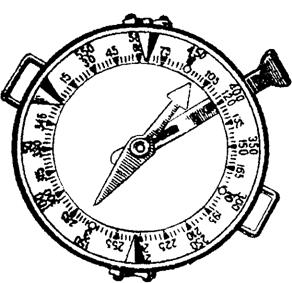 Правило
				  Осмыслить нечто, 		                            означает применить к       
                                    этому явлению более 
                                    высокую шкалу     
                                    ценностей
		
	Смысл  - это всегда более высокая шкала, на фоне которой происходит оценка.
К. Льюис о «шкале»
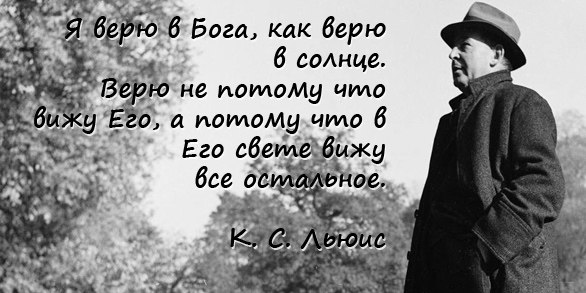 Зло и зависимость
Миром правят не деньги, не власть, а идеи!

«Орех кракатук все равно будет мой», - вскричала крыса из «Щелкунчика».

Это её идея зла, неизбежно порождающая зависимость!
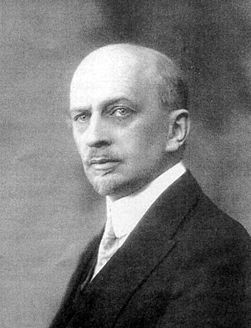 Ильин И.А. о главном 
в воспитании
-    будить духовное начало в детском инстинкте;
приучать ребенка к ответственности;
укреплять  силу суждения;
формировать волю к духовной цельности в жизни.
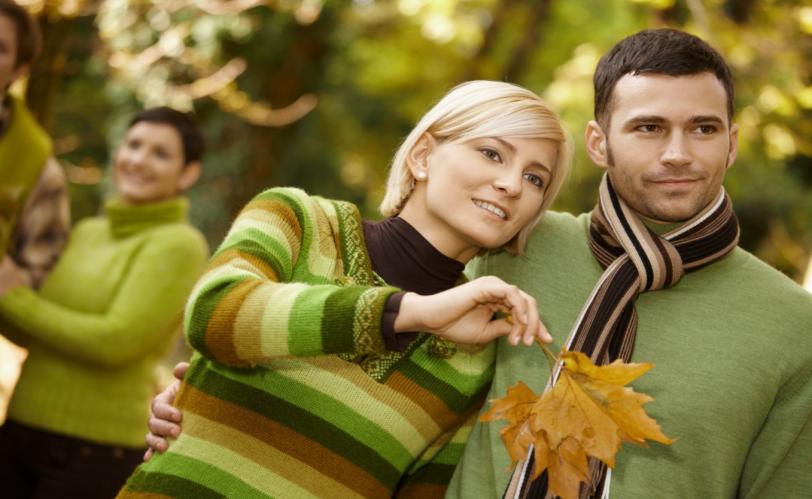 Личность  есть глубинное неповторимое самопознающее  Я, это тот,  кто выбирает во мне смыслы жизни, идеалы и систему ценностей.
	Личность принимает решение  - 
совершиться намеченному делу или нет .
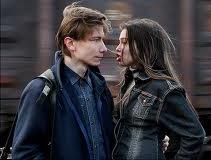 Мы хотим, чтобы нас  
                              оценивали не только по
                              нашим делам, но увидели бы       
                              в нас большее. 
	
И мы не должны сводить 
другого к его индивидуальности,
к известным нам качествам
- запрет на осуждение…
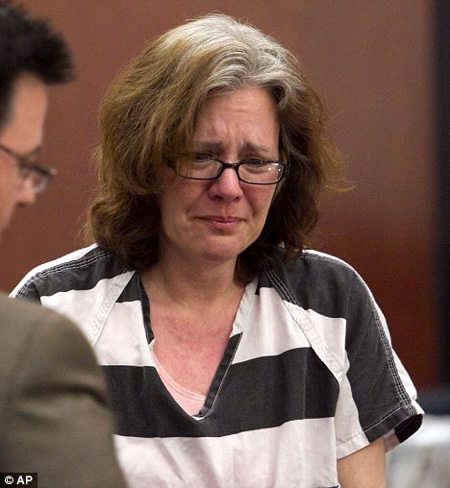 Разные жизни
Жизнь обычной семьи проходит в заботах о материальном благополучии.
Жизнь христианской семьи состоит в несении общего для всех жизненного креста и совместном движении к Богу
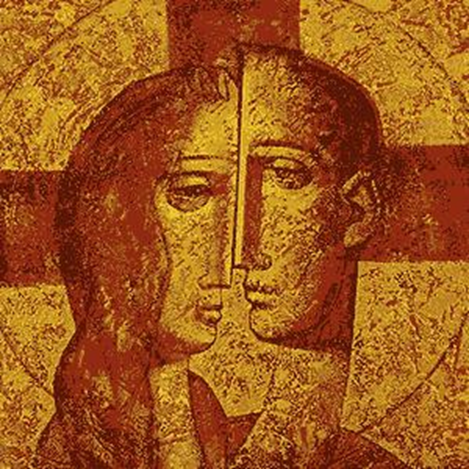 Несение креста или «долг перед»…
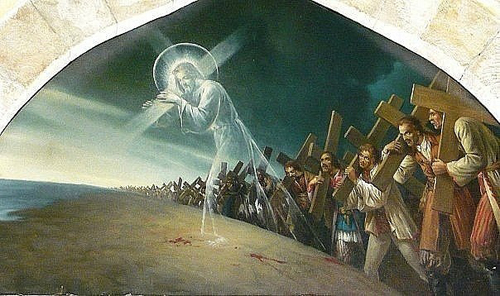 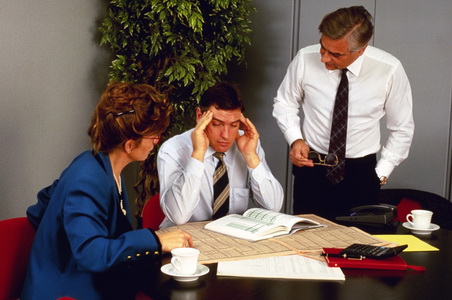 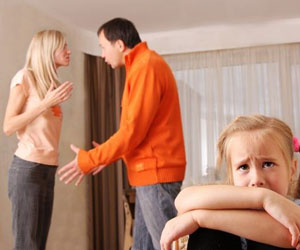 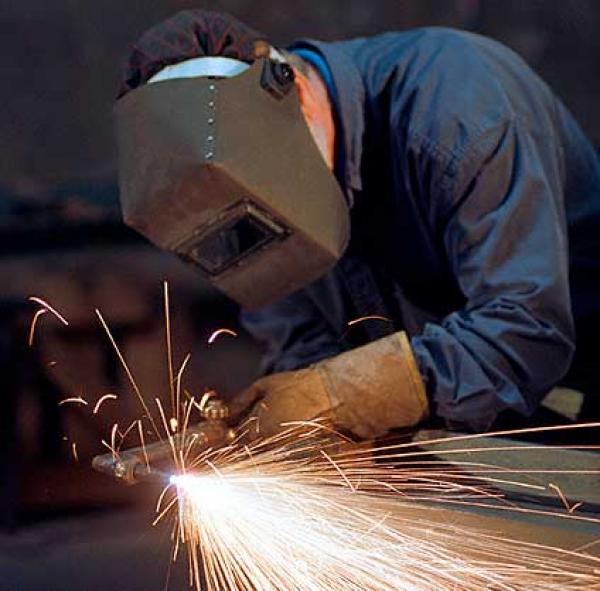 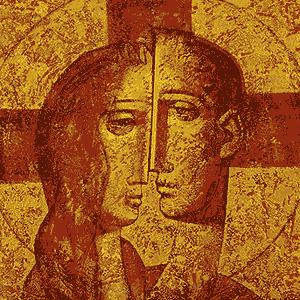 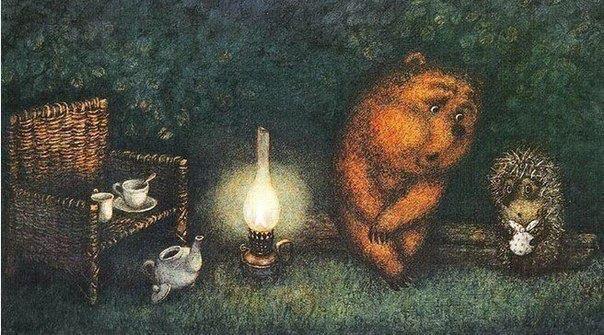 Образы положительные

 Образы отрицательные
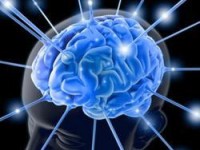 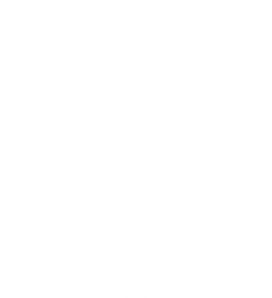 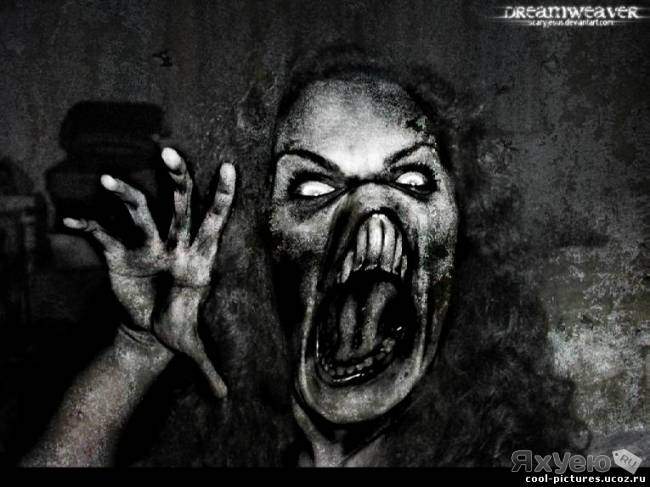 Информация
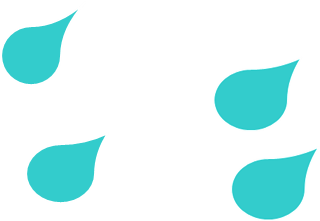 Приходящая
информация
 образует в
 подсознании
 систему взглядов
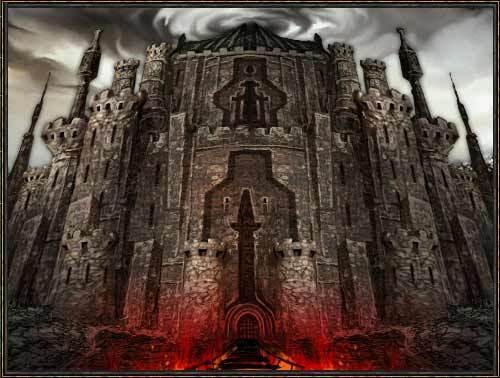 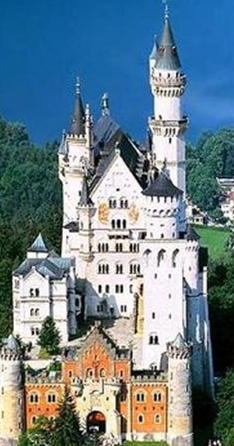 В Сознание и в Подсознание идут не столько слова, сколько поступки ближних.
	
	Наполненное содержанием 
подсознание есть некий стержень, подобный позвоночнику, определяющий качество личности.
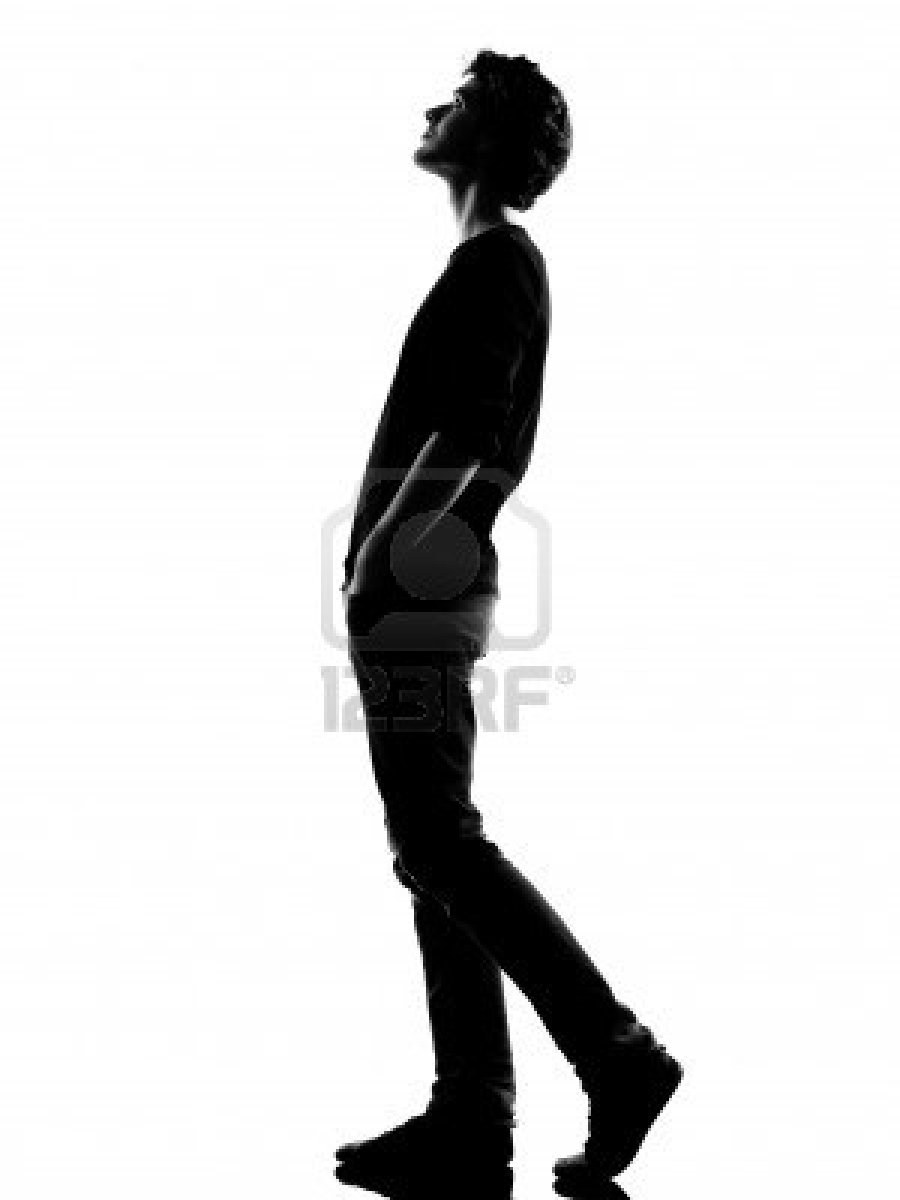 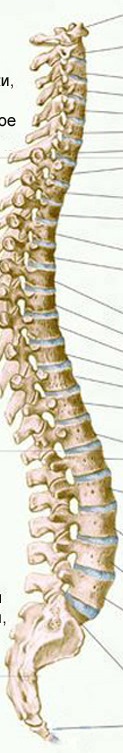 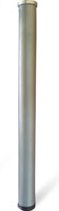 Странные отношения
Часто между людьми
 возникают мучительные
отношения, в которых хоть
и есть любовь, но строятся
они как зависимость
 друг от друга.
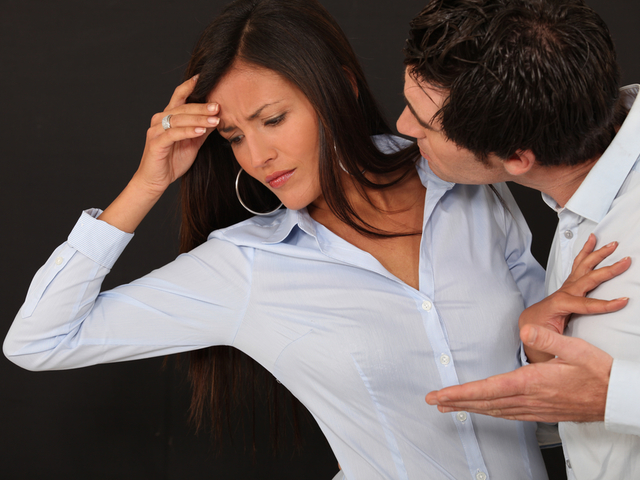 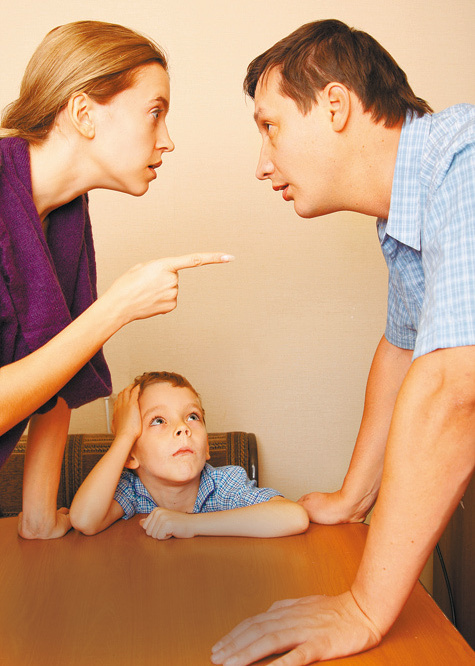 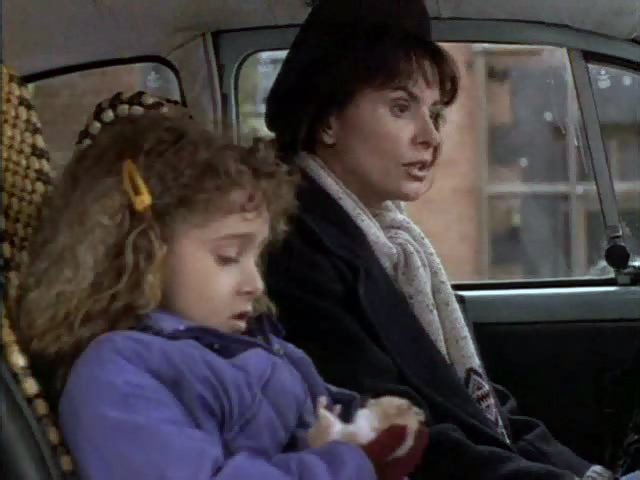 Странные отношения
Зависимые отношения    
нам по природе не
свойственны. 
 Возникают они вследствие 
нашего несовершенства.
И наука и религия
утверждают, что мы
можем строить 
отношения к другим, 
основанные на любви, 
и не обречены жить в 
зависимости.
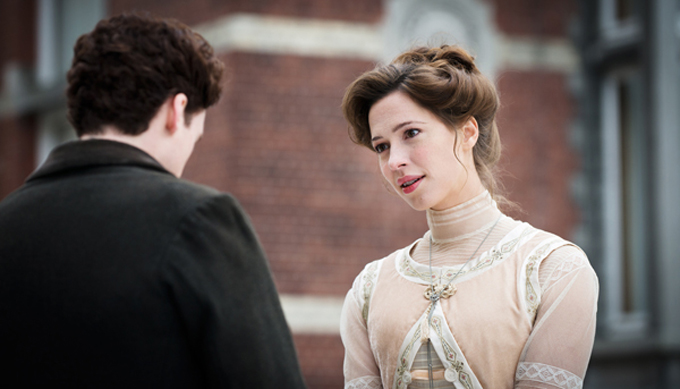 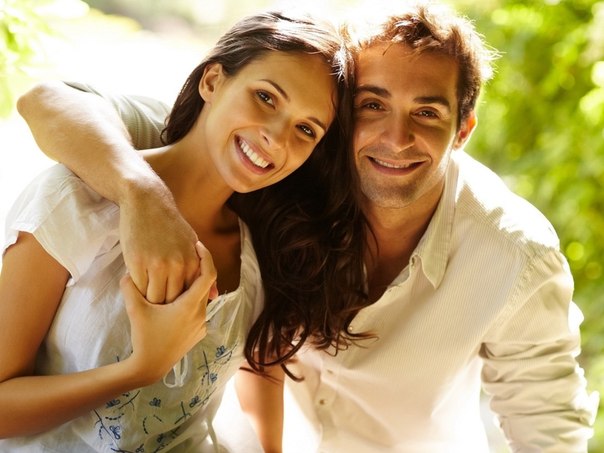 Любовь…
Старец Зосима у 
Достоевского говорит: любовь деятельная, в отличие от любви мечтательной, есть дело жестокое и устрашающее.
"Более же всего 
облекитесь в ЛЮБОВЬ, которая есть совокупность совершенства ..."(Кол. 3,14).
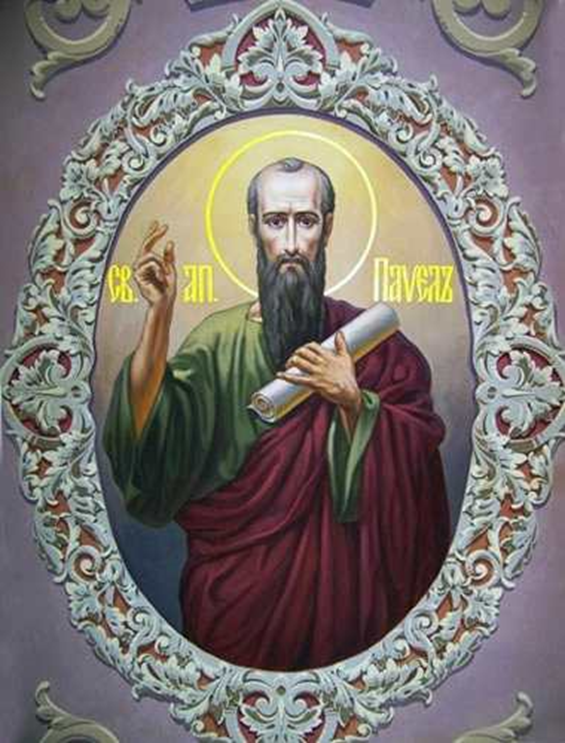 Источник зависимости
Зависимость - это такой тип отношений между людьми и к самому себе, который не возник бы, если бы человек строил свои отношения на любви. 
 Ни алкоголь, ни наркотики, ни компьютер, ни телевизор не являются источником зависимостей человека. 
Источником зависимостей является семья и то, как в этой семье формируется личность каждого из нас.
Что такое зависимость?
	1. Зависимый человек - это тот, кто 
полностью или в большей части своей жизни ориентирован на другого, а не на себя. 
Ориентирован, значит, контролирует его, 
зависит от другого, а не от себя. 
В этом вся тяжесть его состояния.  
	2. Зависимый о своих потребностях и нуждах не заботится. Не знает чего он хочет, не пытается реализовать свои внутренние потребности и живет безрадостно, как бы вопреки себе.
Православный взгляд
Каждая душа бессмертна и источник силы, энергии и радости черпает главным образом в любви. 
Любовь не есть что-то внешне , что можно дать, вложить. 
Когда ребенок рождается, он не нуждается в том, чтоб мы вкладывали в него любовь. Он нуждается в том, чтобы его любили, но любовь у него в душе уже есть при рождении.
Дар любви
Даром любви обладает только человек, никакое другое существо. Им не обладает общество или культура. 
Любовь - это тот неисчерпаемый источник, который каждый из нас имеет.
Опора и самоценность

Опора – это понятие самоценности и 
самоотношения. Данные нам с рождения
Опираются на христианскую традицию, 
обоснованную бытием Бога. 
Самоценности – как ощущение и 
переживание своей безусловной значимости, ценности и своего достоинства.
Это фундамент личности, который не 
зависит от культуры, воспитания и социальных отношений.
«Когда нечистый дух выйдет из человека, то ходит по безводным местам, ища покоя, и не находит; тогда говорит: возвращусь в дом мой…» (Мф 12,43).

Дом – сердце человека

«Незанятый дом» – 
пустое сердце…

Если сердце не наполнено 
радостью или смыслом, чем
тогда можно поделиться?
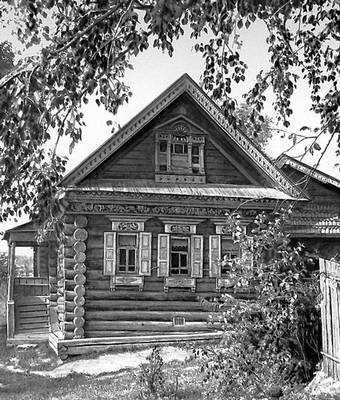 Нарушение целостности
	
	Одна из важнейших причин – нарушение цельности.
Мировоззрение
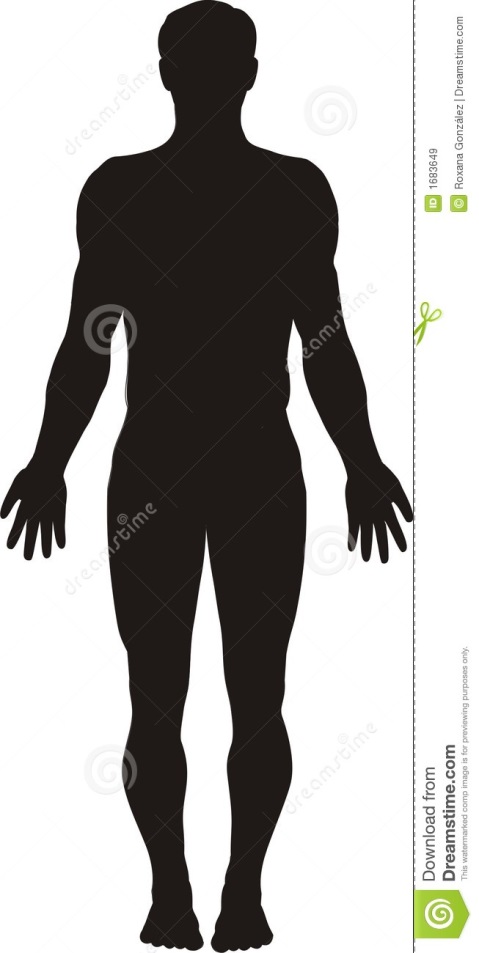 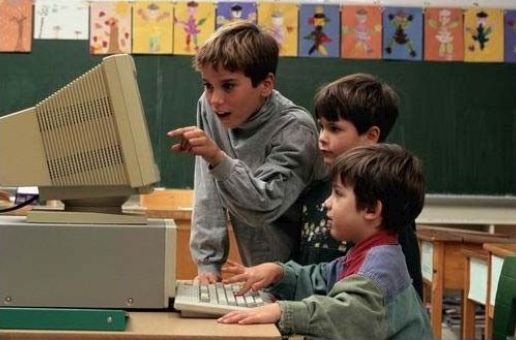 духовное
психическое душевное
физическое
Клиповое мировоззрение
	
	Одна из важнейших причин – нарушение цельности.
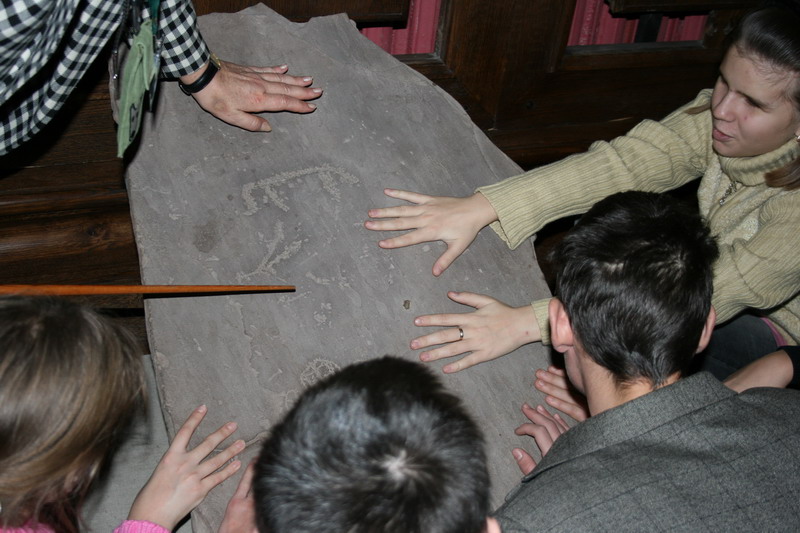 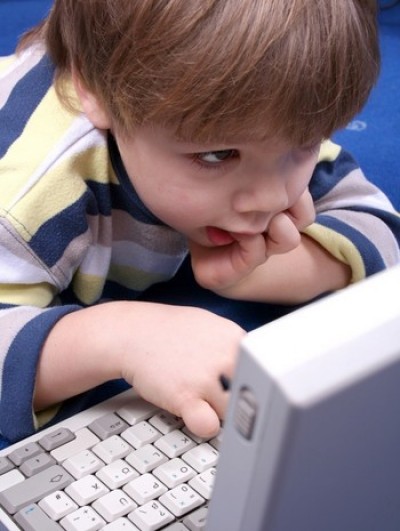 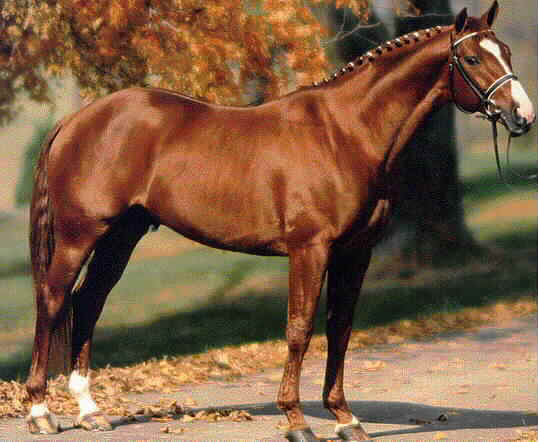 Есть ли границы толерантности?
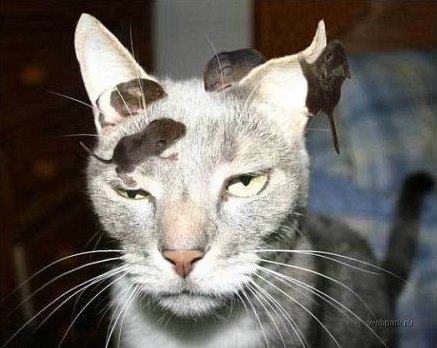 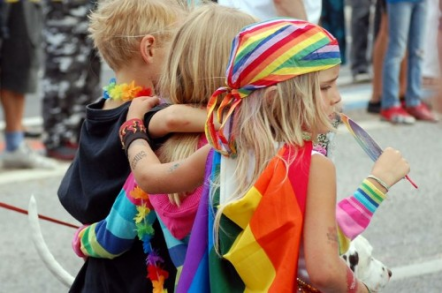 Деградация
целостности
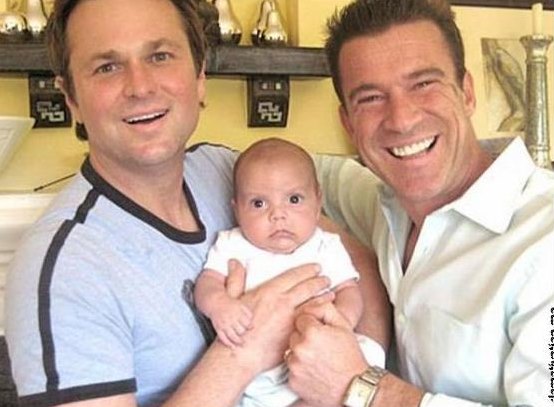 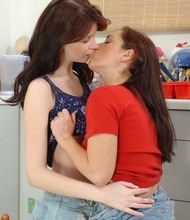 Гей парад во Франции
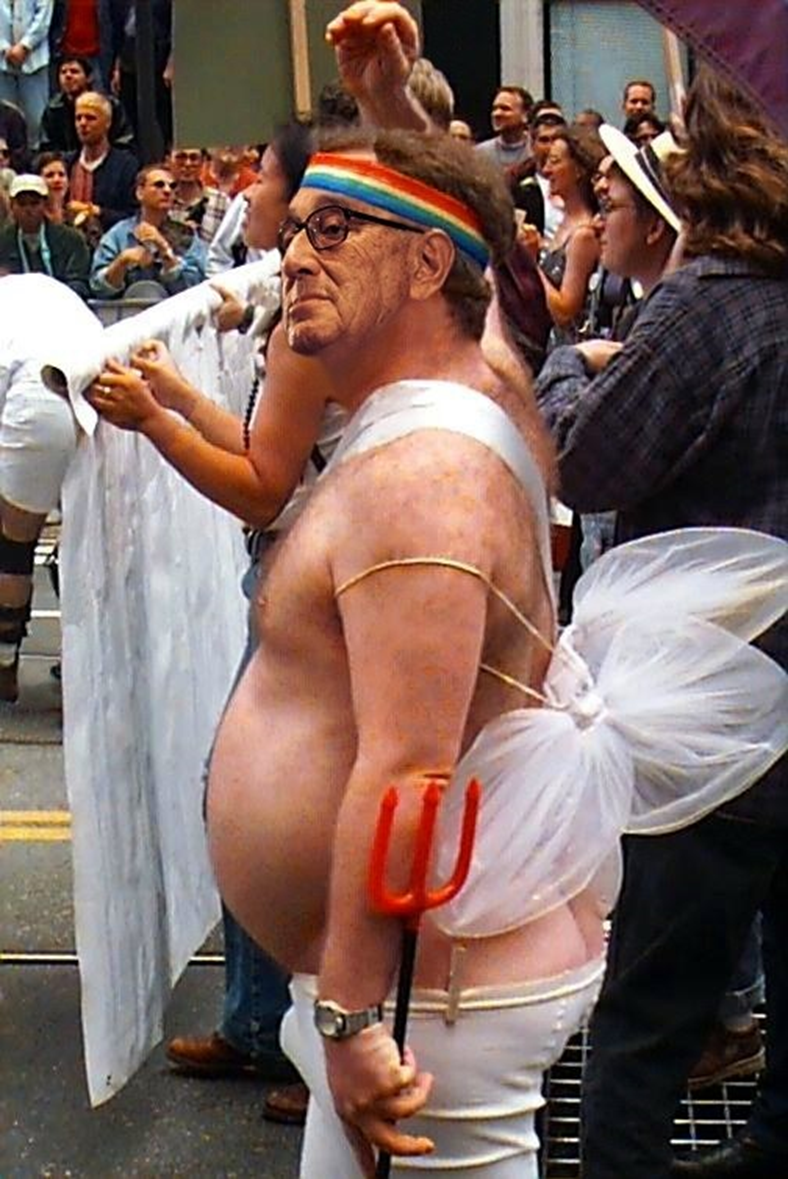 Гей парад в Швеции
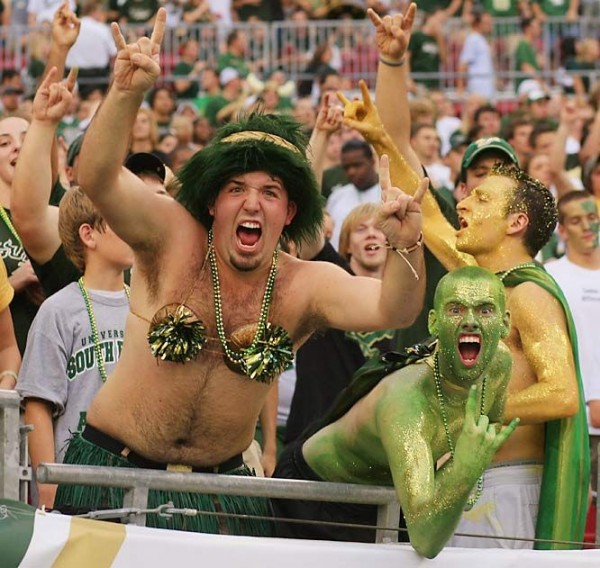 Митинг ЛГБТ в Петербурге
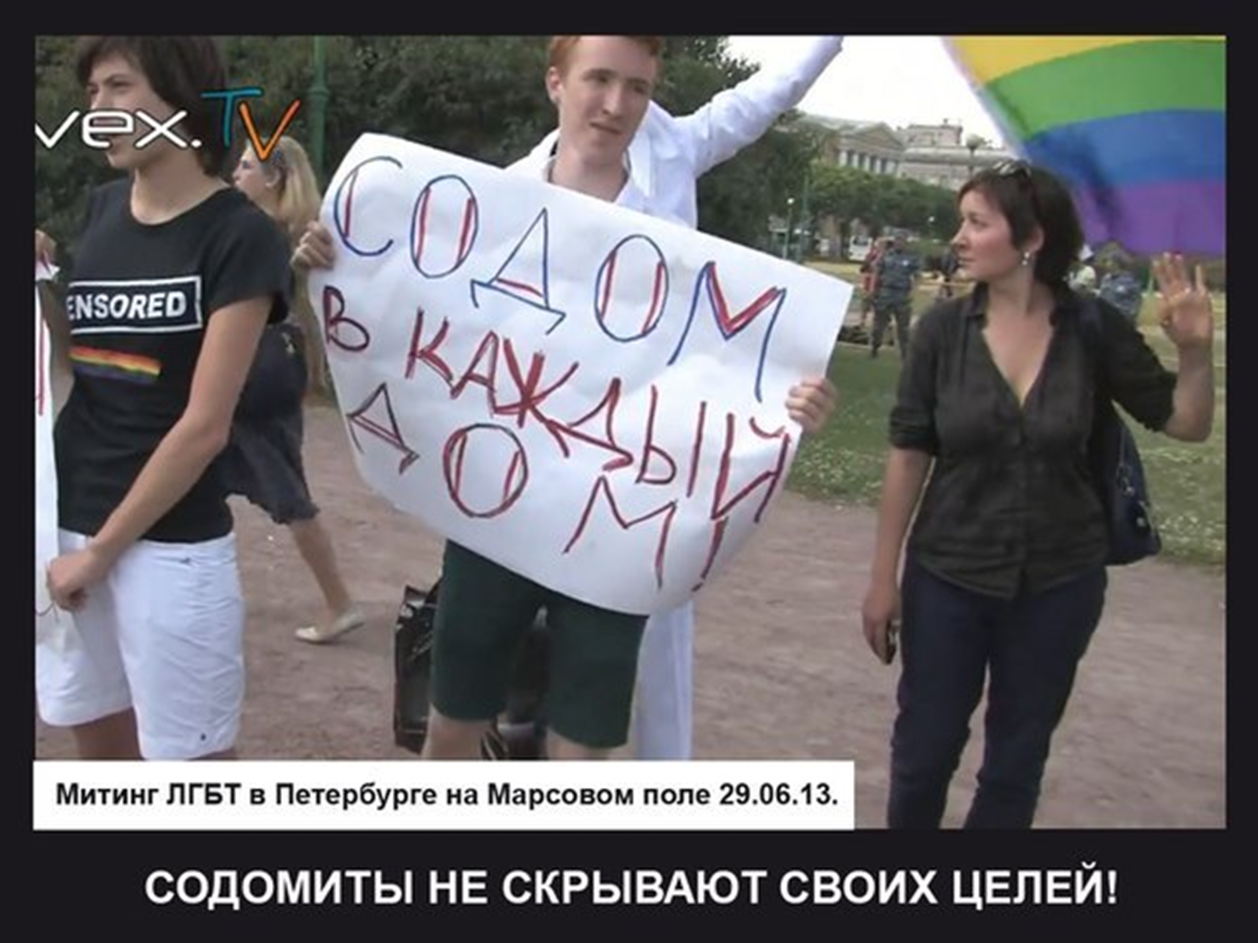 Марсово поле 29.6.2013
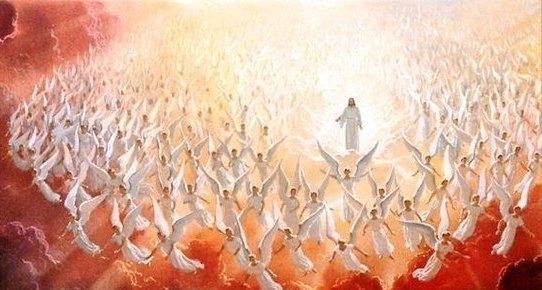 В христианстве  
                                источник личности 					Сам Бог. 
Здесь личность не тварная сущность, как Душа. 
Личность – дар, образ жизни, протекающий по Образу и Подобию. 
Образ и Подобие очень          сложны, потому так и сложен    разговор о личности.
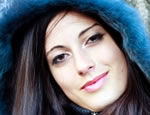 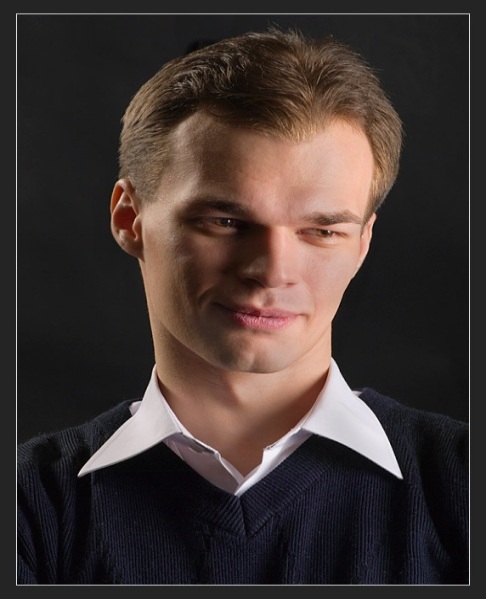 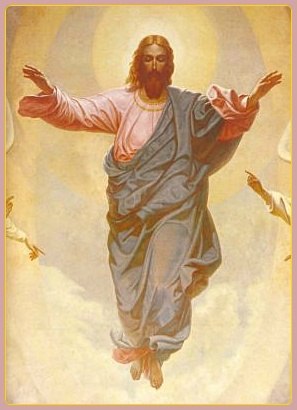 Человек обретает свою 				личность в Боге, где он 				познает свой первообраз в 			личность Христа. 
			
			Поэтому она 						Христоцентрична, т.к. стоит на природе и ипостаси Христа.
 
Когда мы говорим о личность, мы должны иметь ввиду ее тайну.
Если современная наука ориентирована на исследования единичного, то духовная методология ориентирована на исследование связей с единым.
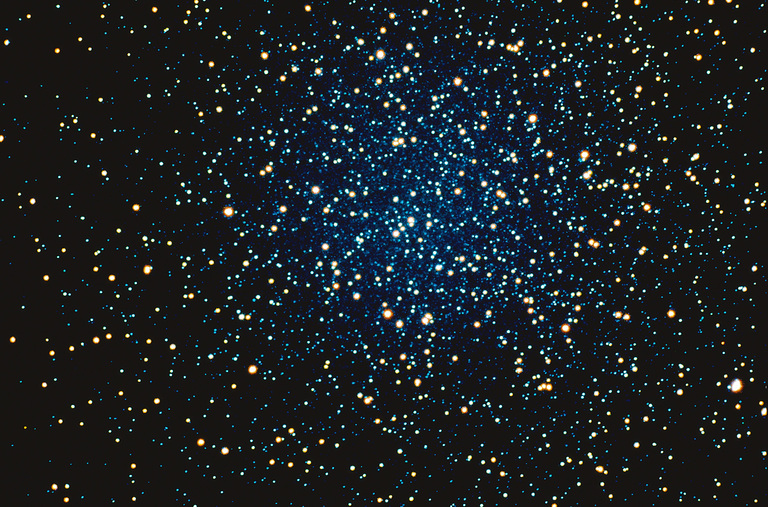 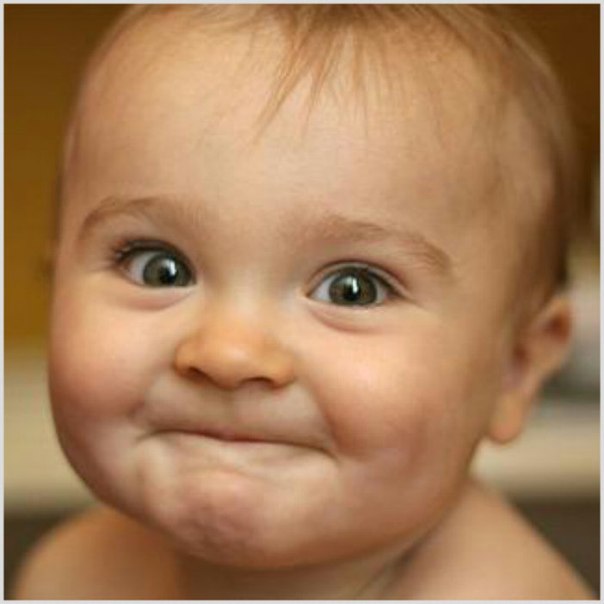 ЛИЧНОСТЬ непостижима для другого человека, но постижима для самого себя.
т.е. личность открывает саму себя не во внешнем мире,                              а во внутреннем.
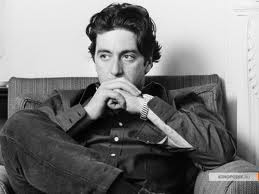 Для этого нужно откровенно спросить себя: 
«А существую ли я?»,
«Нужен ли я здесь?»,     «Соответствую ли
я своему назначению»?
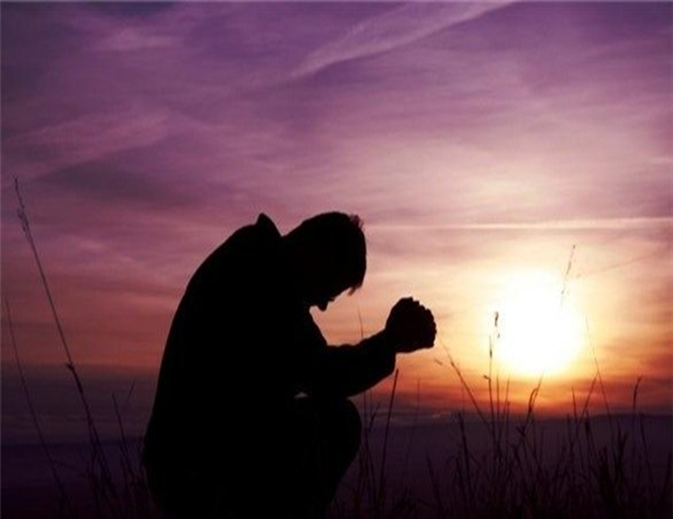 Такой вопрос часто задает себе человек, находящийся в кризисе.
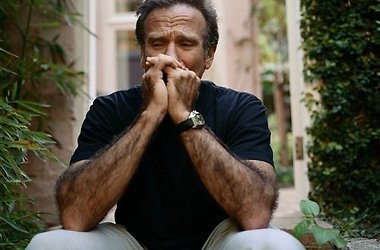 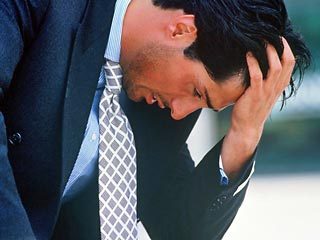 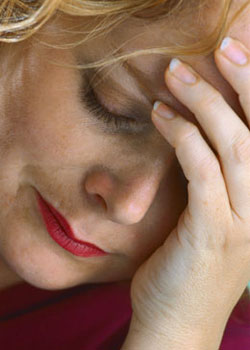 Опасное развитие события
Далее человек может
     спросить себя: «Достоин
     ли  я  жизни»? 
И даже может прийти к решению: «Я не хочу жить». «Если я червь,                            тварь  никчемная,                            зачем  мне  жить»?
Три тупика
1) Внешний авторитет
 (тупик);

2) Самоутверждение
 через других (тупик);

3) Самоотрицание (тупик);
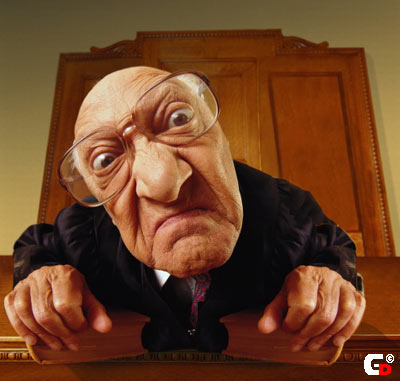 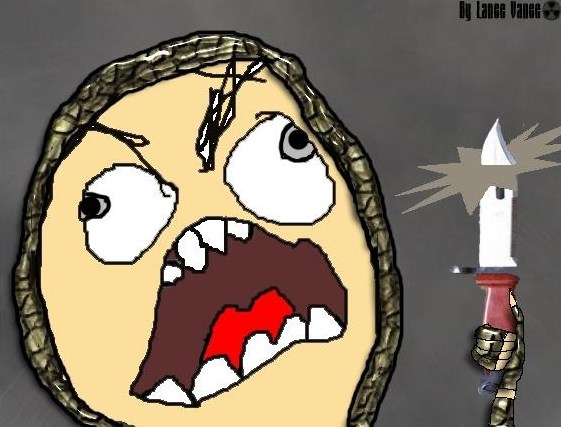 Жертвы  суицида



Выжившие признаются:
«Не  знаем  зачем жить»?
Выясняется и вторая причина:  	
«Зачем жить, если	человек –						      ничтожество»
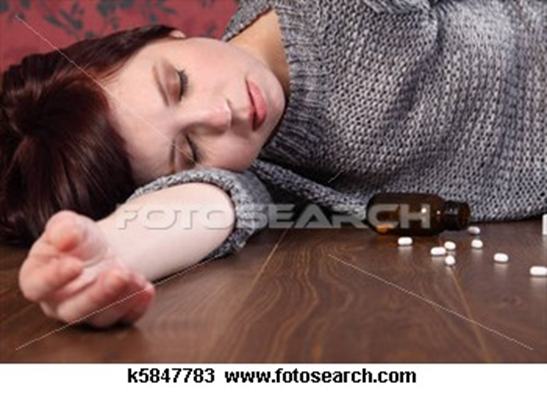 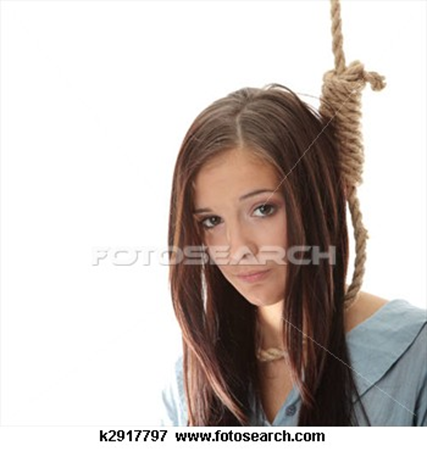 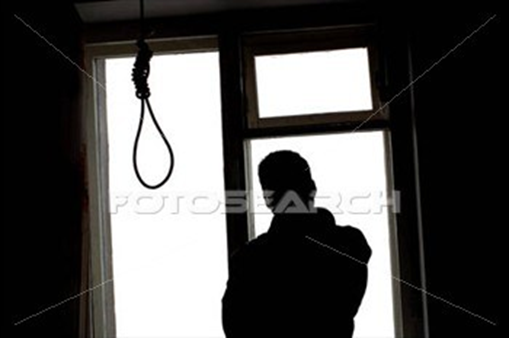 И человек начинает входить в ощущение своего мнимого ничтожества.

В поисках самоутверждения человек начинает искать опору –           «самоценность»,  и                                медленно входит в                                      высокое  представление                                       о человеке или входит в                    христианство.
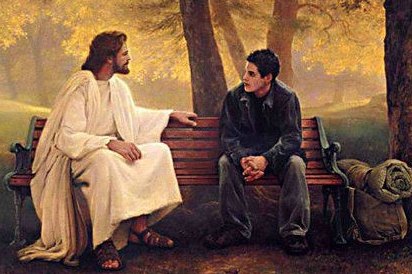 О бесконечной сложности любого события
	А. Эйнштейн: «В нашем стремлении понять реальность мы подобны человеку, который хочет понять механизм закрытых часов... он может нарисовать картину механизма, но никогда не будет в состоянии сравнить свою картину с
реальным механизмом…».
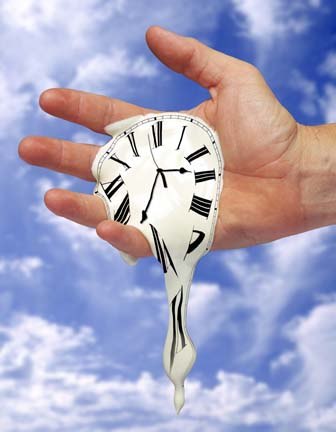 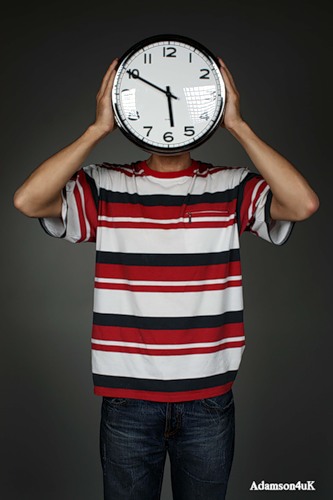 ?
?
?
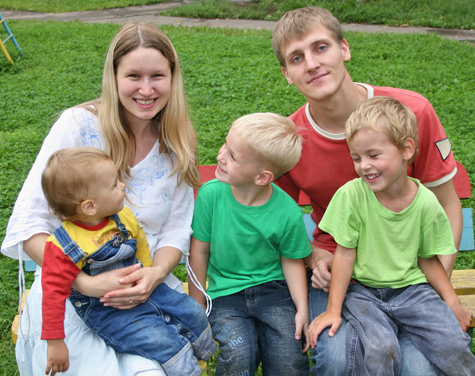 Как связать свое ничтожество  со своим достоинством?
Гуманисты говорят о высоком достоинстве человека-труда,     творчества, мысли.
Христиане совершают это через личность. 
Раз человек создан по Образу и Подобию, он находит свое последнее убежище, не в могиле, не в нирване,         а в Боге.  
	Следовательно, надо   уподобиться идеальной   личности, которая все черпает из себя.
Спасительная цепь
Самоценность – самоотношение –
жизнь в мире справедливости                            и гуманизма.
Самоценность – самоотношение – бытие в Боге
Это уже фундамент
личности, который не 
зависит от культурных 
и социальных отношений.
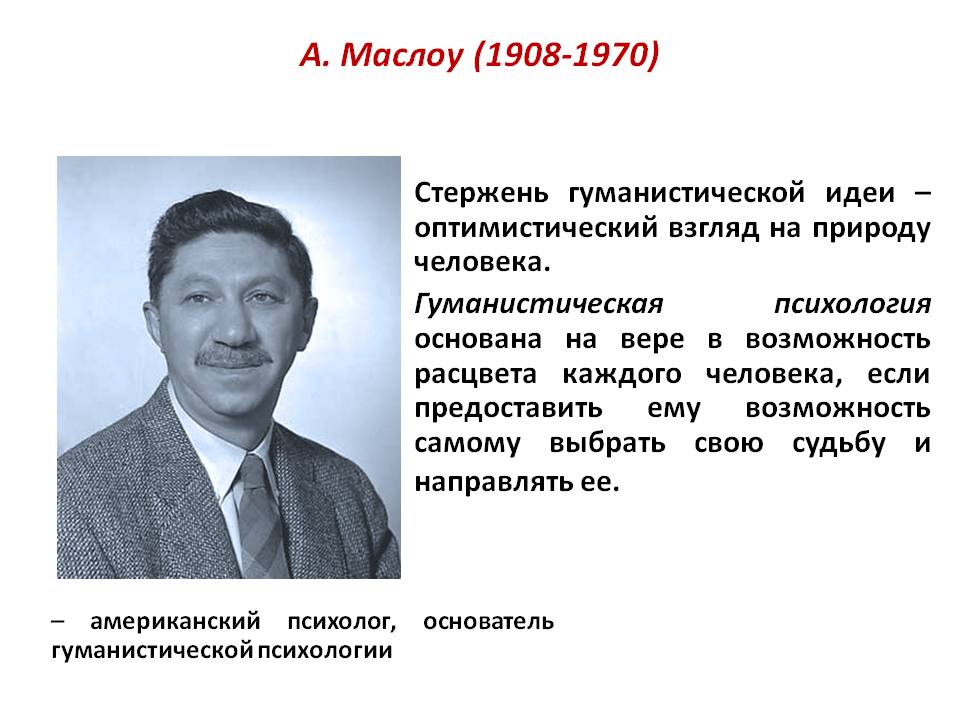 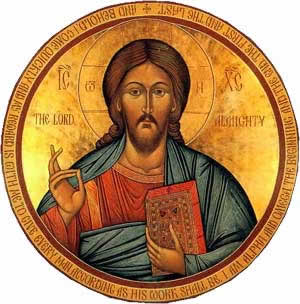 Спасительная цепь
Самоценность – самоотношение –
жизнь в мире справедливости                            и гуманизма.
Самоценность – самоотношение – бытие в Боге
Это уже фундамент
личности, который не 
зависит от культурных 
и социальных отношений.
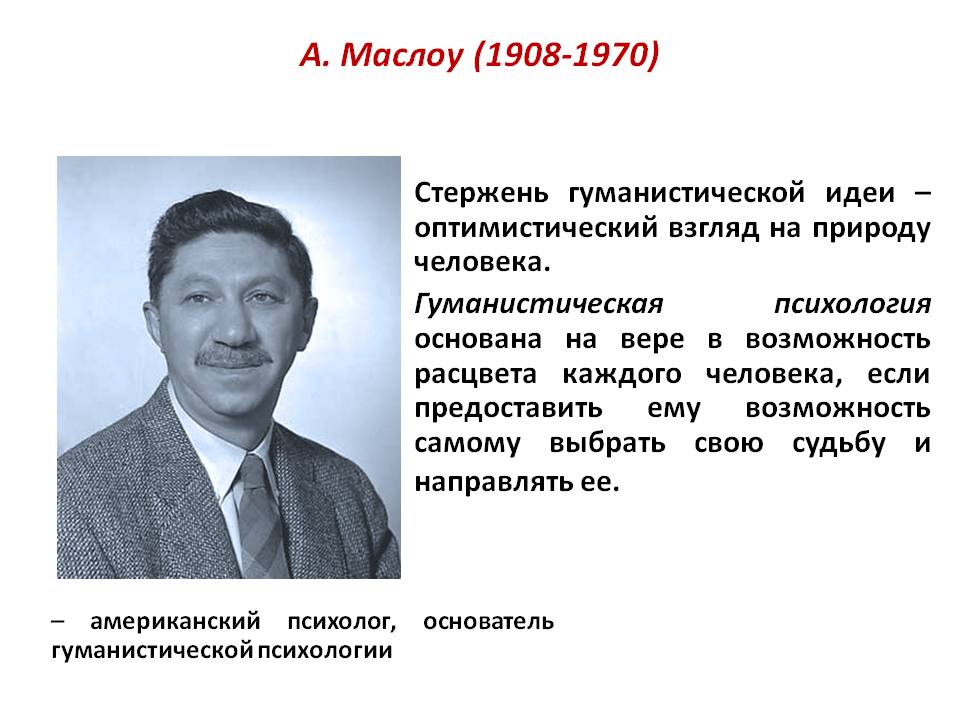 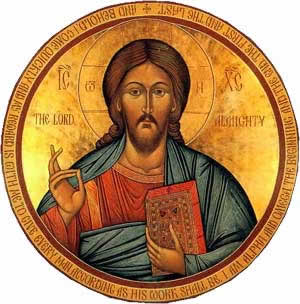 Спасительная цепь
Самоценность – самоотношение –
жизнь в мире справедливости                            и гуманизма.
Самоценность – самоотношение – бытие в Боге
Это уже фундамент
личности, который не 
зависит от культурных 
и социальных отношений.
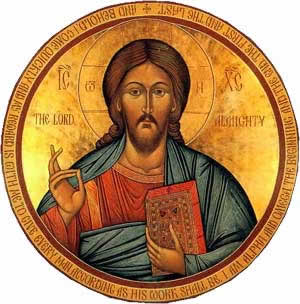 Спасибо за внимание
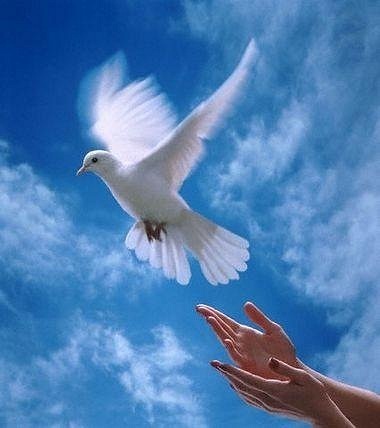 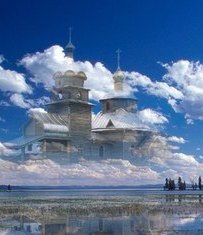 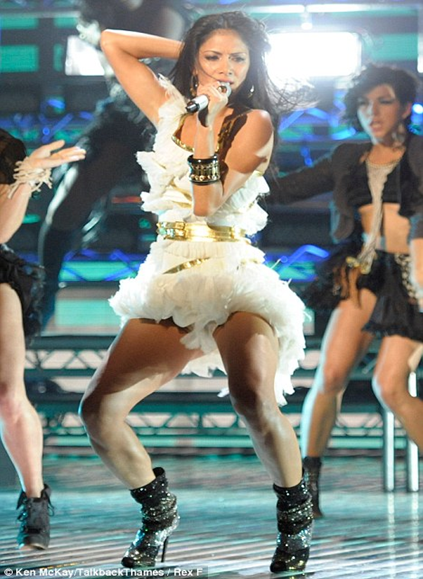 Современный мир
 живет своей
 бездуховной и
Бессмысленной
жизнью
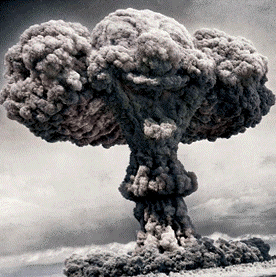 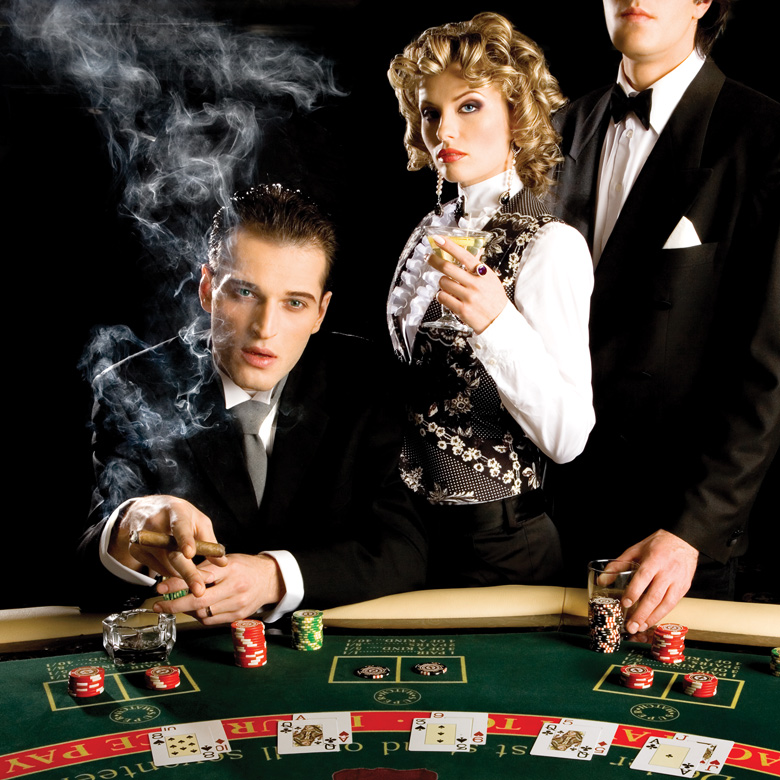 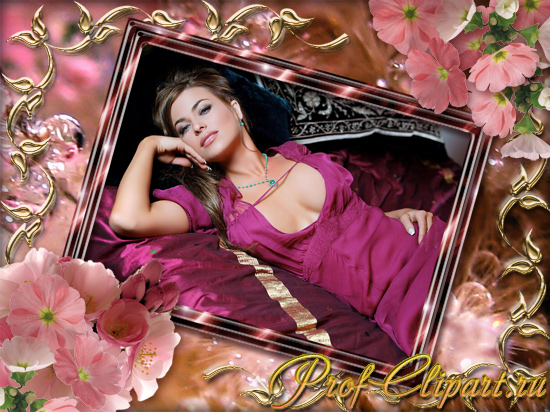 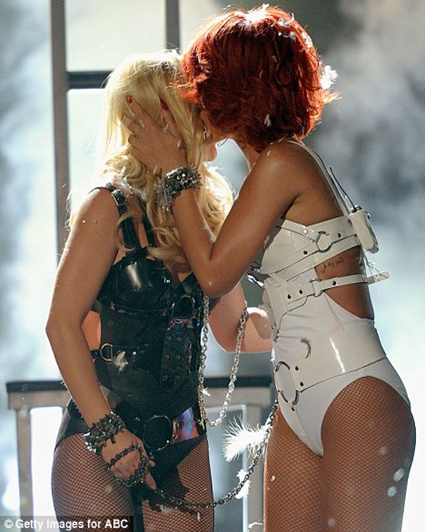 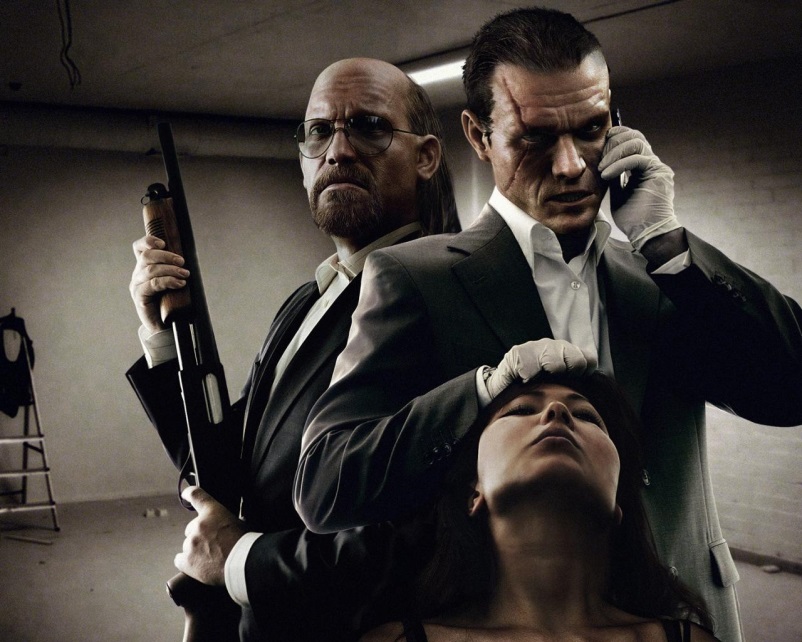 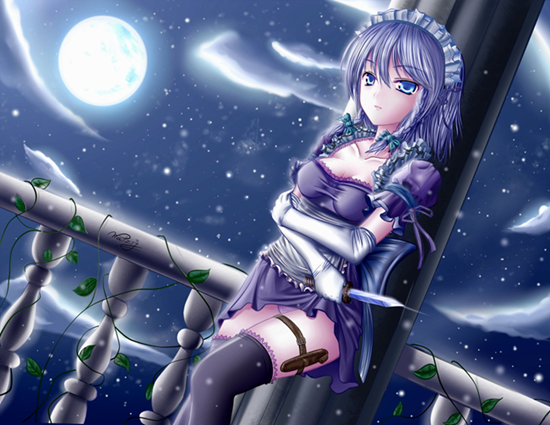 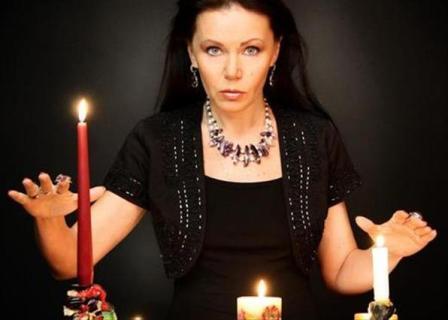 Невежество в медицине
(постановка диагноза)
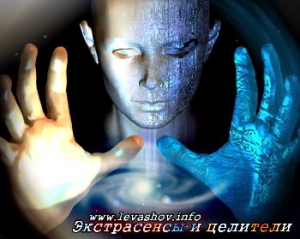 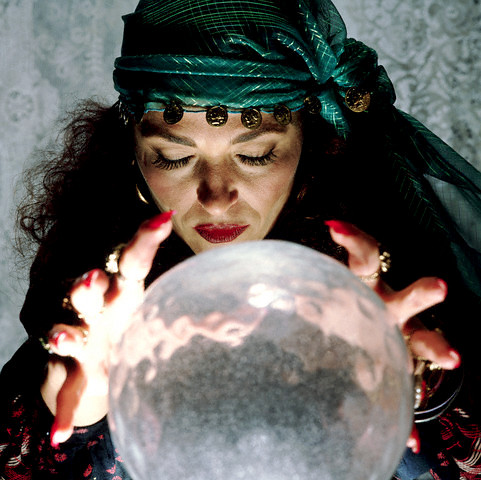 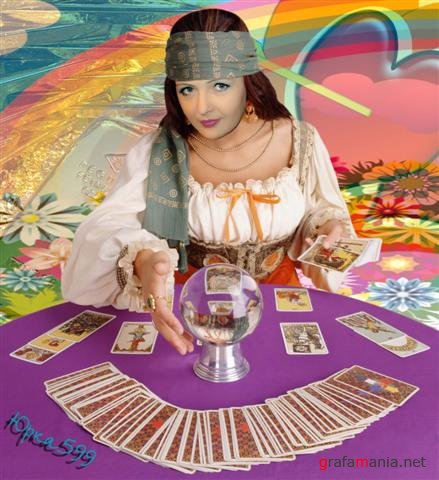 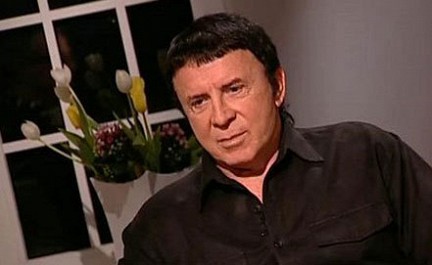 [Speaker Notes: Постановка диагноза]
Невежество в
науке
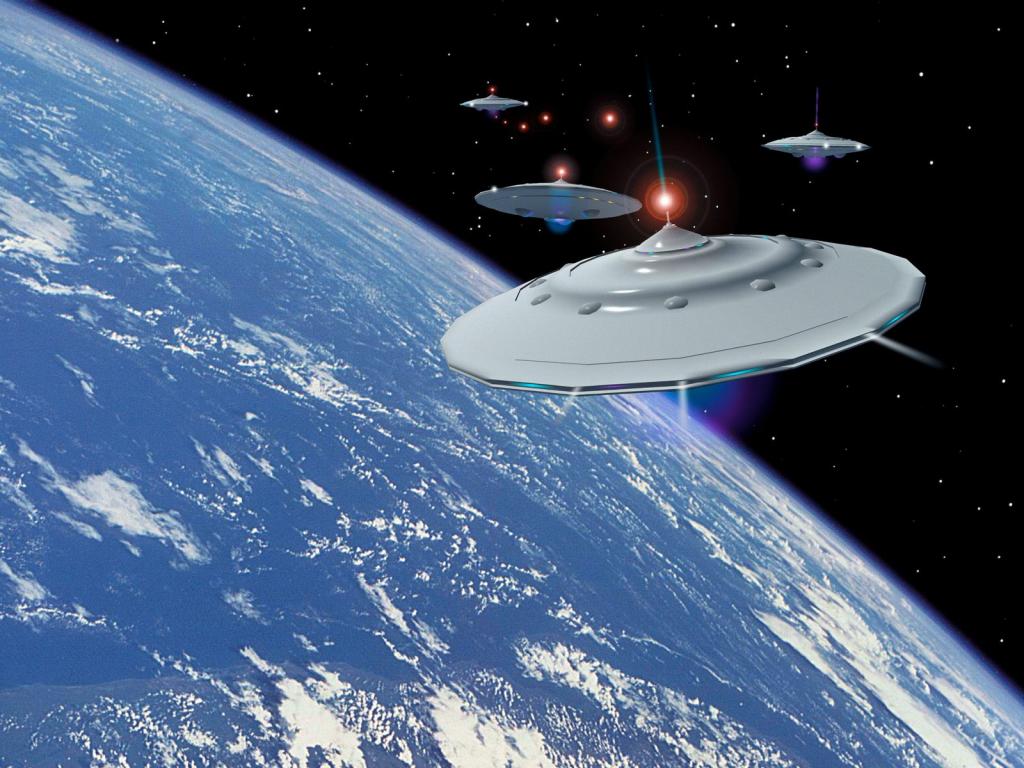 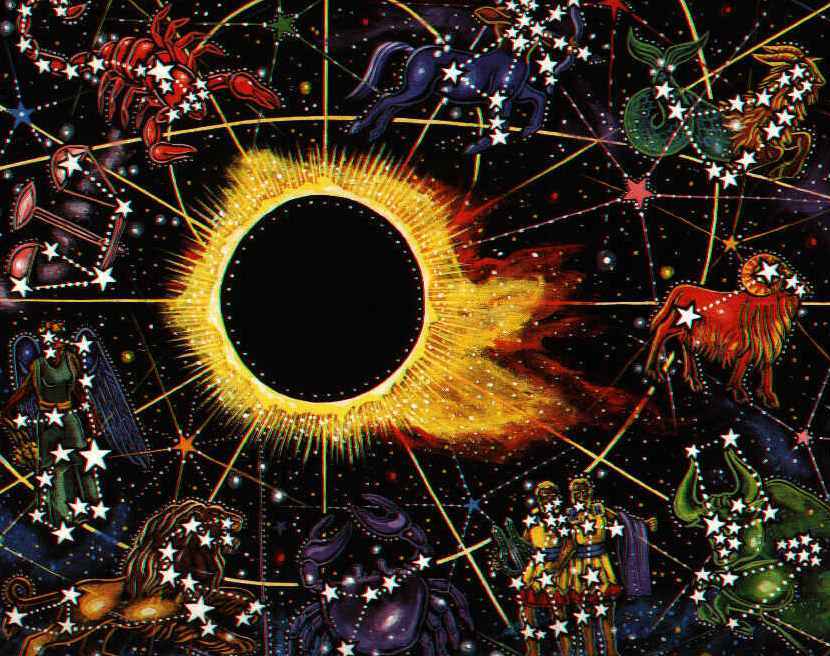 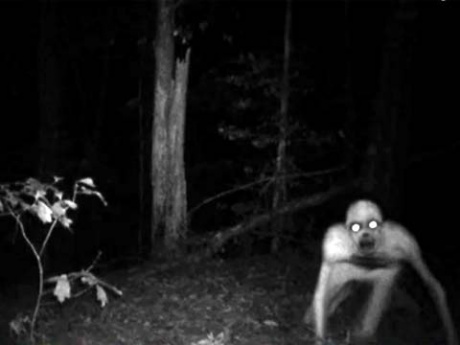 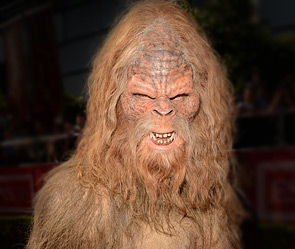 Суть восточного метода состоит в поиске в низшем отражение высшего, в понимания низшего как проводника высшего. 
		

	

	Западный метод  -  метод психологических  аналогий, метод редукционнизма (движения высшего к низшему).
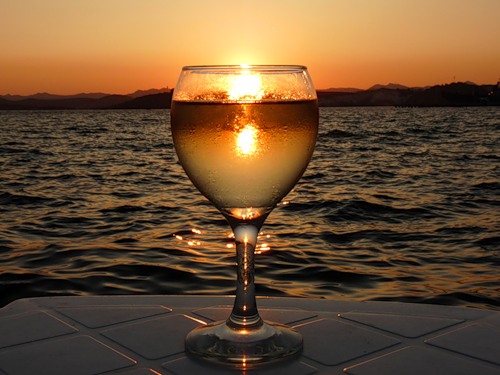 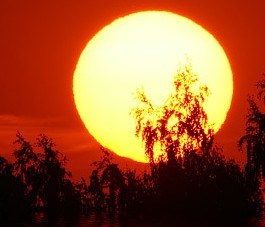 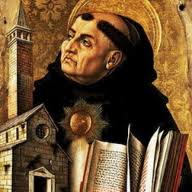 Уже в богословии Фомы Аквинского, возникла попытка доказательства высшего с
помощью низшего. 
	Это значит, сводить человека к зверю с компьютером в голове.
	Любовь - к либидо, жертву к инстинкту, совесть к неврозу…
	Жизнь этот метод сводит к химии и физике.
Либералы имеют свое мировоззрение и систему ценностей.
	Они считают, что высшей ценностью является индивид, лишенный всех форм коллективной идентичности.
Что это за идентичность? 
  Расовая идентичность, которой они 
противопоставляют антирасизм.
  Национальная идентичность – которой 
противопоставляется космополитизм.
 Религиозная – которой противопоставляется  
антиклерикализм. 
Гендерная идентичность… нельзя быть     
мужчиной или женщиной, т.к. это этногрупповая идентичность. Пол нужно выбирать самому. И последнее - трансгуманизм…
Что значит, трансгуманизм? 
И последнее - трансгуманизм.
Трансгумани́зм (от лат. trans — сквозь, 
через, за; лат.  homo — человек)  

	Рационалистическое мировоззрение, основанное на осмыслении достижений науки. Признает возможность и желательность фундаментальных изменений в положении человека с помощью передовых технологий для ликвидации страдания, старение и смерти, а также для усиления физических, умственных и психологических возможности
Cовременный либерализм создает сверхчеловека
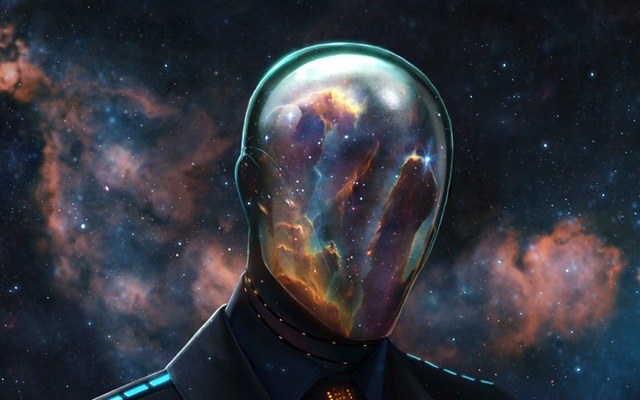 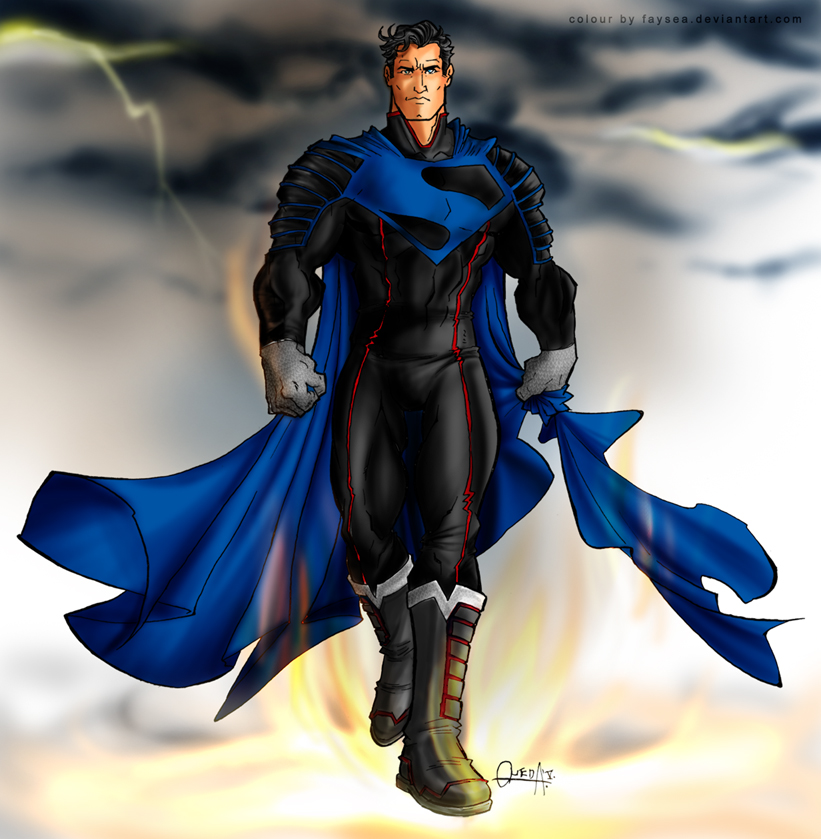 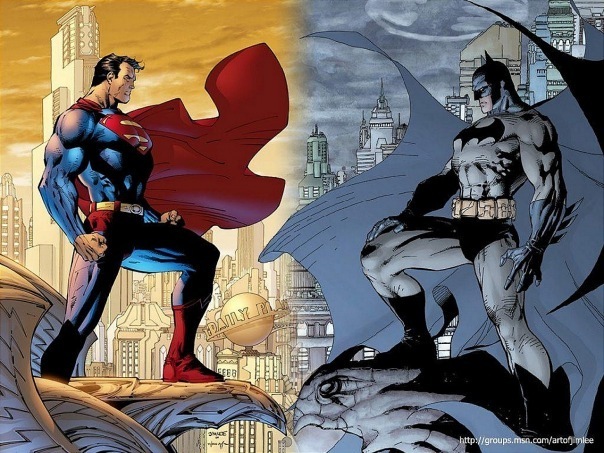 Трансгумани́зм — считает, что человек не последнее звено эволюции, а значит, может совершенствоваться до бесконечности
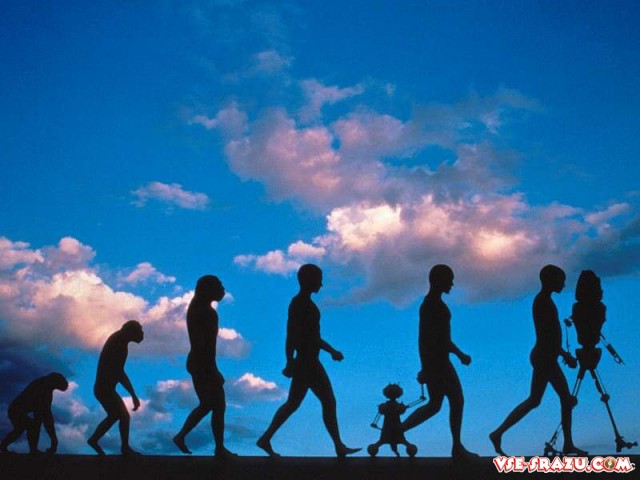 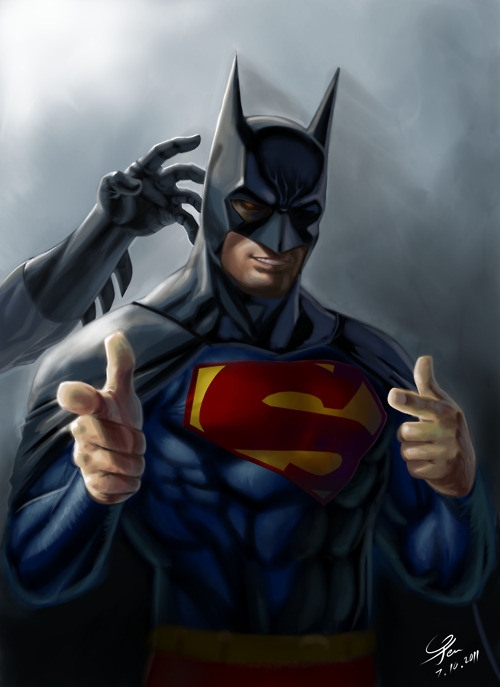 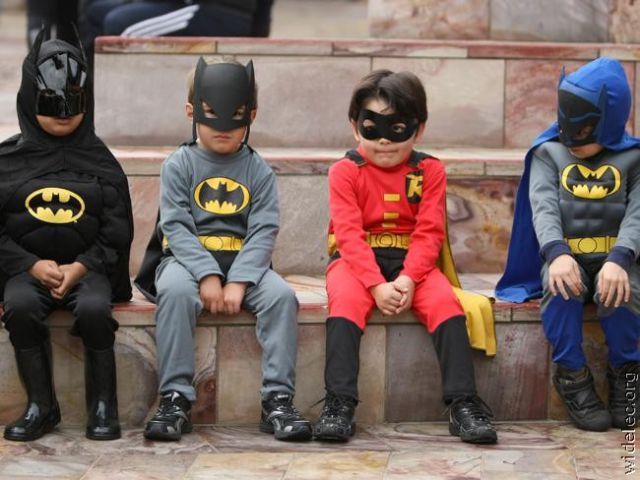 Наука
                        Культура
                   Образование
Коммунизм как истинная справедливость
Марксзим-Ленинизм
Наука
                        Культура
                     Образование
МЕТАФИЗИКА